Leishmaniasis
Presented By: 
Dr.Shaymaa Abdalal
Demonstrator in Medical Parasitology Department
The Parasite
Phylum

Order

Family

Genus
Sarcomastigophora

Kinetoplastida

Trypanosomatidae

Leishmania
Leishmaniasis
Disease:

Cutaneous leishmaniasis

Mucocutaneous leishmaniasis

Visceral leishmaniasis
Leishmaniasis
Endemic in Saudi Arabia
Leishmaniasis
Distribution:
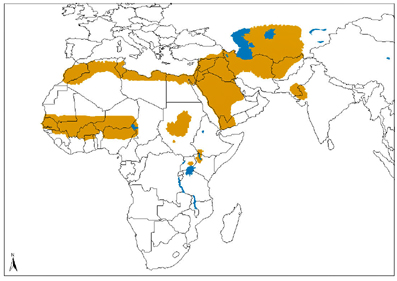 Leishmaniasis
Definitive  host :  man

Vector : Sand Fly 

Reservoir host: Dogs and rodent 

Habitat: macrophages of the host

Infective stage :promastigotes
Mode of infection
transmitted by the bite of infected female phlebotomine sand flies.  The sand flies inject the infective stage (i.e., promastigotes) during blood meals
Leishmania Life cycle
Leishmaniasis
Morphology
Leishmania Promastigoate
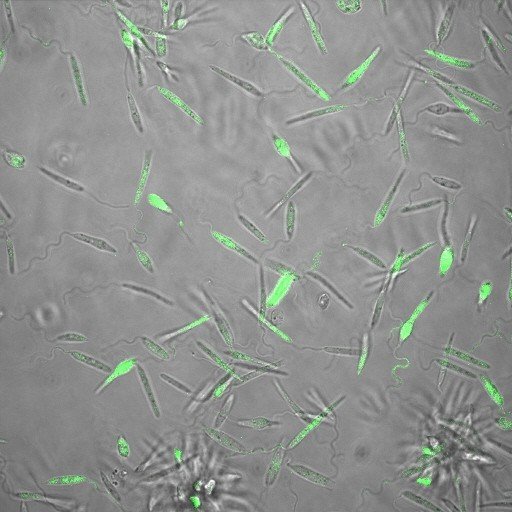 Morphology
Size: 14 - 20 µm X 1.5 - 4  µm
Long and thin.
central nucleus.
 a kinetoplast.
 an  anterior flagellum.
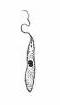 Leishmania Amastigoate
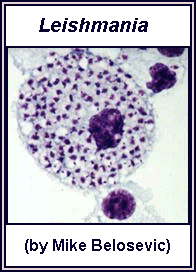 Morphology
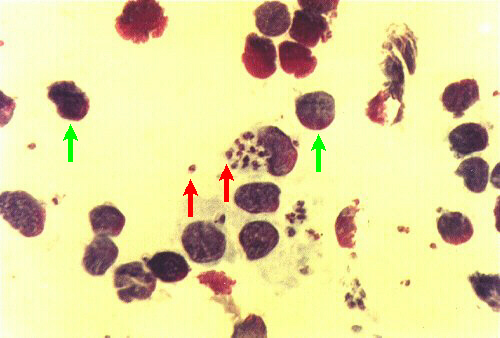 a nucleus.
Kinetoplast.
internal flagellum
oval Shape.
Size:2-5 µm X 1 - 3 µm.
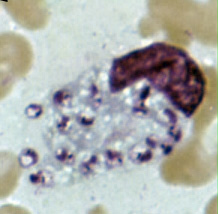 Leishmania Morphology
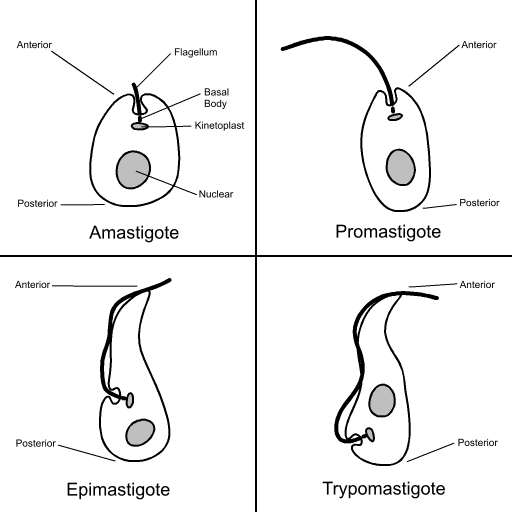 Vectors Sand Fly
Female.
Size: 1.5–3 mm.
yellowish in colour. 
black eyes.
 hairy body.
 The oval lanceolate wings are carried erect on the humped thorax
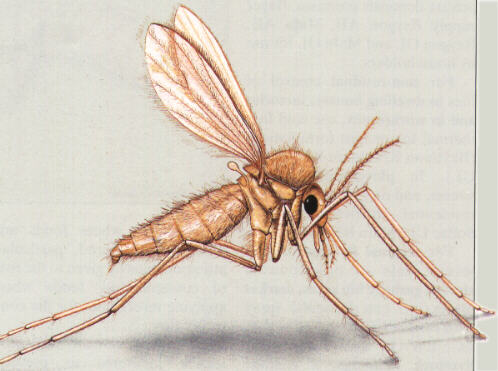 Vectors Sand Fly
Phlebotomus spp.Transmit Leishmania.
 Live in moist soil, stone walls, rubbish heaps, etc.
 Only females suck blood.
Adults live about 2 weeks.
 Take 2-3 blood meals during
  lifespan.
Typically feed at night.
Weak fliers (“hop”).
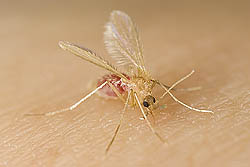 Clinical Disease
Visceral
Fatal (90% untreated)
Liver
Spleen
Bone marrow
Cutaneous
Generally Self- healing 
Skin
Mucous membranes
SPECTRUM OF DISEASE
Initial Infection
Similar in all species
Inoculation of promastigotes
Inflammation & chemotaxis
Receptor mediated phagocytosis
Promastigote	                             Amasitgote
  Transformation
Parasite Spread
Macrophage lysis  & parasite release
Lymphatic spread
Blood spread
Target organs
Skin/lymph nodes/spleen/liver/
bone marrow
Diagnosis
cutaneous leishmaniasis
Diagnosis
Smear: Giemsa stain – microscopy for 	(amastigotes)

Biopsy: microscopy for culture in NNN medium for promastigotes
Visceral leishmaniasis
Diagnosis
Parasitological diagnosis:      METHOD

Bone marrow aspirate              1. microscopy
Splenic aspirate                    2. culture in NNN medium
Lymph node 
Tissue biopsy
NNN medium
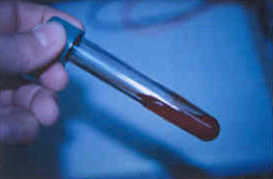 (2) Immunological Diagnosis:
Specific serologic tests: Direct Agglutination Test (DAT), ELISA, IFAT
Skin test (leishmanin test) for survey of populations and follow-up after treatment.
Non specific detection of hypergammaglobulinaem by formaldehyde (formol-gel) test or by electrophoresis.
THANK YOU